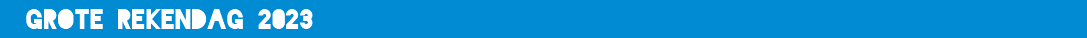 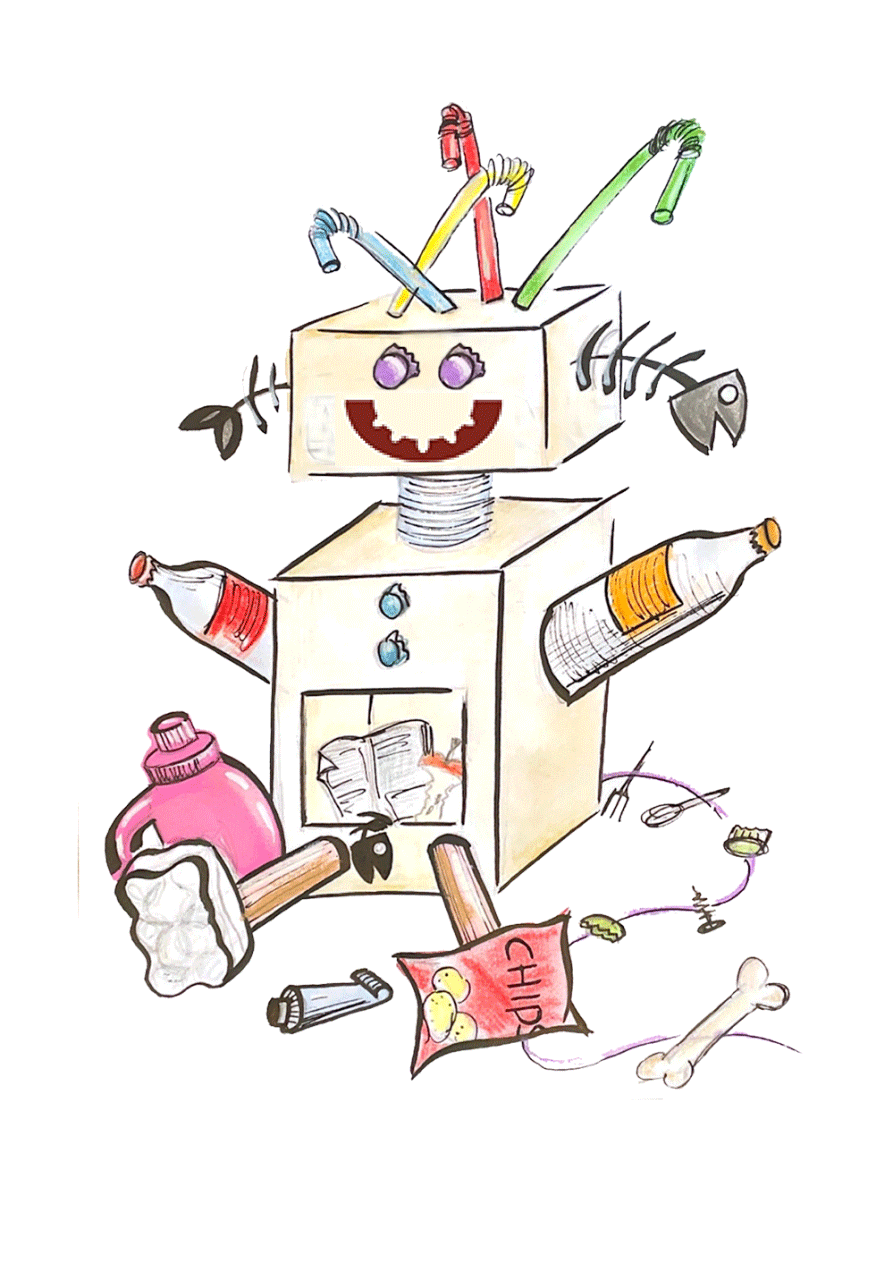 Afval in beeld
Afval quiz groep 7 en 8
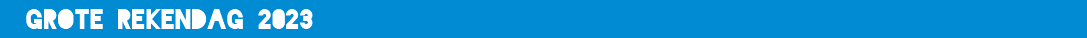 Waar vind je het meeste zwerfval
ZWERFAFVAL
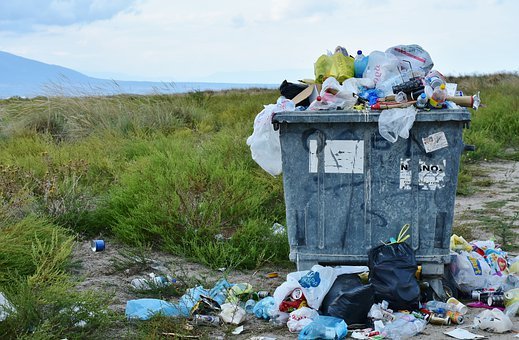 A. Bij bushaltes

B. Bij parkeerplaatsen langs de snelweg

C. Bij scholen

D. Bij winkelcentra
[Speaker Notes: Foto pixabay: https://pixabay.com/nl/photos/afval-afvalcontainer-verspilling-2729608/
Bron: https://www.nederlandschoon.nl/jaarverslag/ (dit is de top 4)

Goede antwoord B]
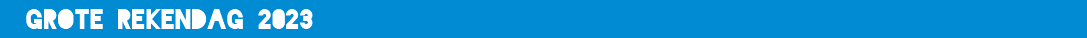 Waar vind je het meeste zwerfval
ZWERFAFVAL
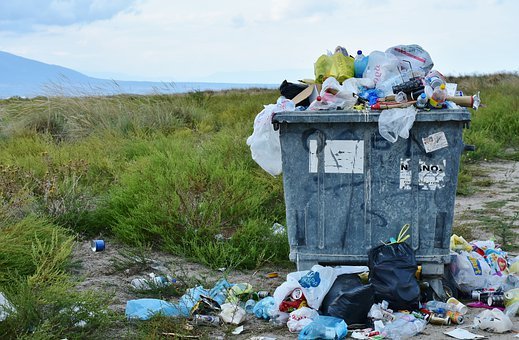 A. Bij bushaltes

B. Bij parkeerplaatsen langs de snelweg

C. Bij scholen

D. Bij winkelcentra
[Speaker Notes: Foto pixabay: https://pixabay.com/nl/photos/afval-afvalcontainer-verspilling-2729608/
Bron: https://www.nederlandschoon.nl/jaarverslag/ (dit is de top 4)

Goede antwoord B]
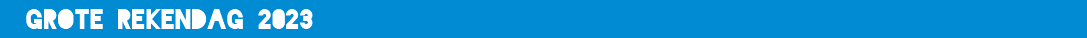 De meeste drankverpakking in dit zwerfafval zijn van…
ZWERFAFVAL
A. Plastic

B. Glas

C. Karton

D. Blik
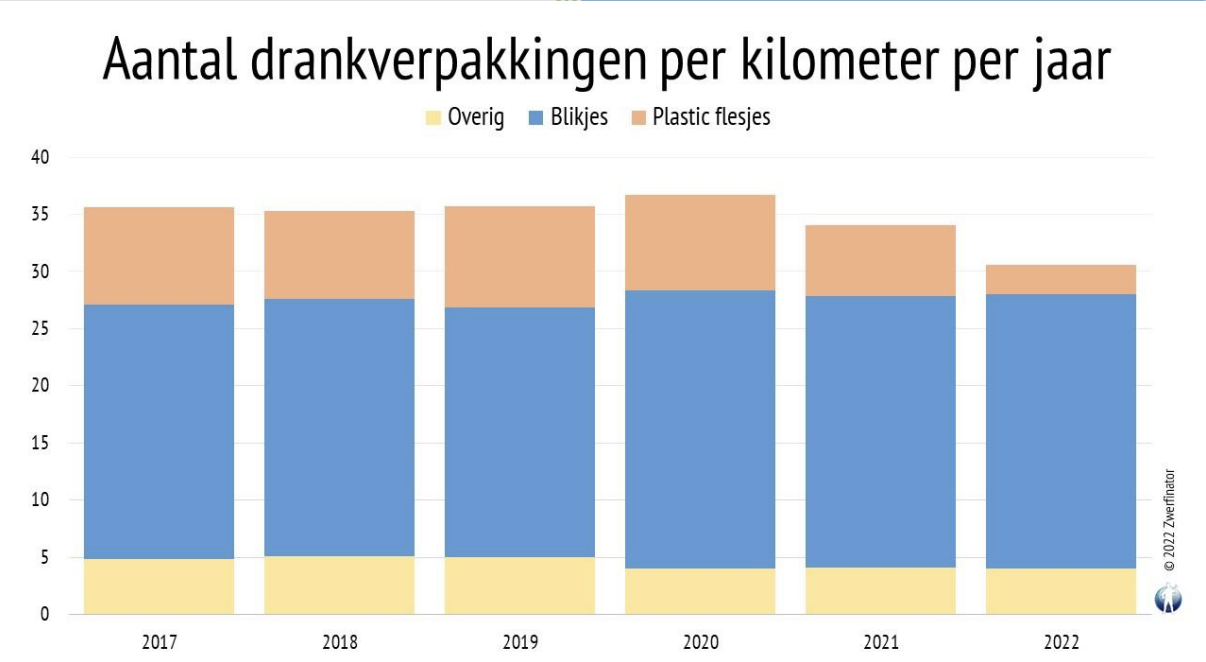 [Speaker Notes: Bron: https://drive.google.com/file/d/1f32s05aBAYg7SNgpC_Que_wgPyt9rU0C/view 
Zie ook: https://zwerfinator.nl/
Antwoord: D]
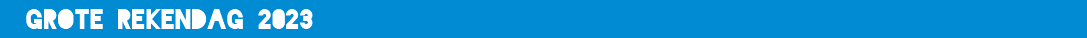 De meeste drankverpakking in dit zwerfafval zijn van…
ZWERFAFVAL
A. Plastic

B. Glas

C. Karton

D. Blik
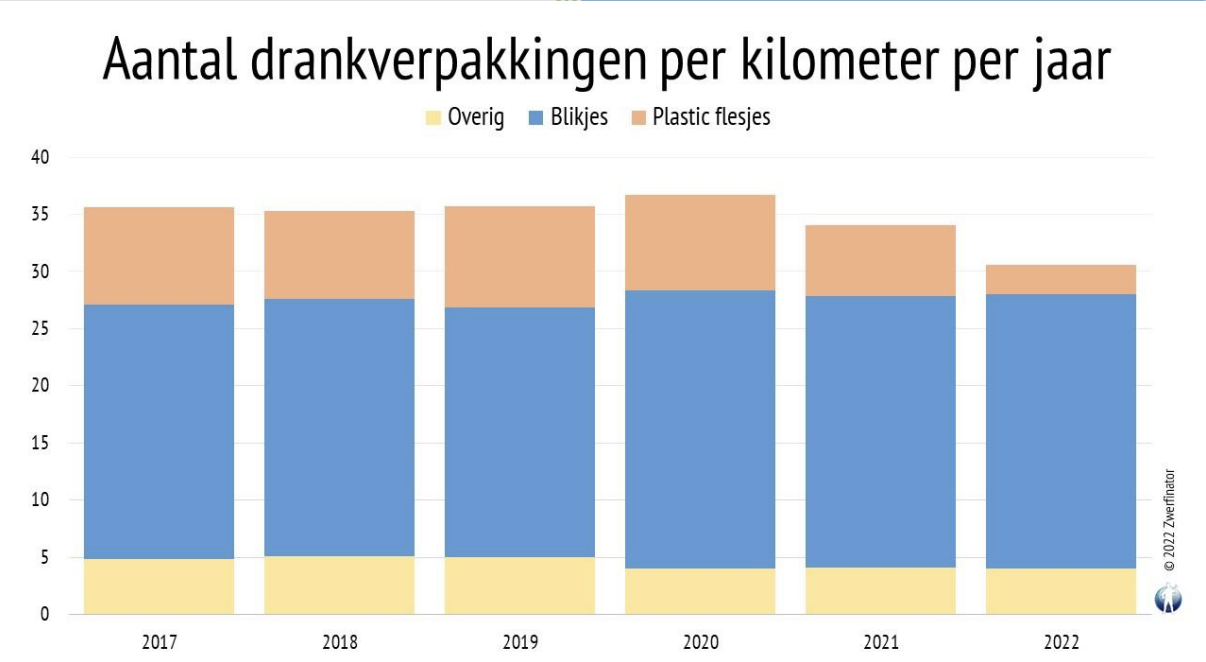 [Speaker Notes: Bron: https://drive.google.com/file/d/1f32s05aBAYg7SNgpC_Que_wgPyt9rU0C/view 
Zie ook: https://zwerfinator.nl/
Antwoord: D]
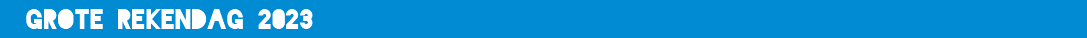 In 2022 waren er ….. % minder plastic flesjes per km dan in 2017
ZWERFAFVAL
A. 10%

25%

50%

75%
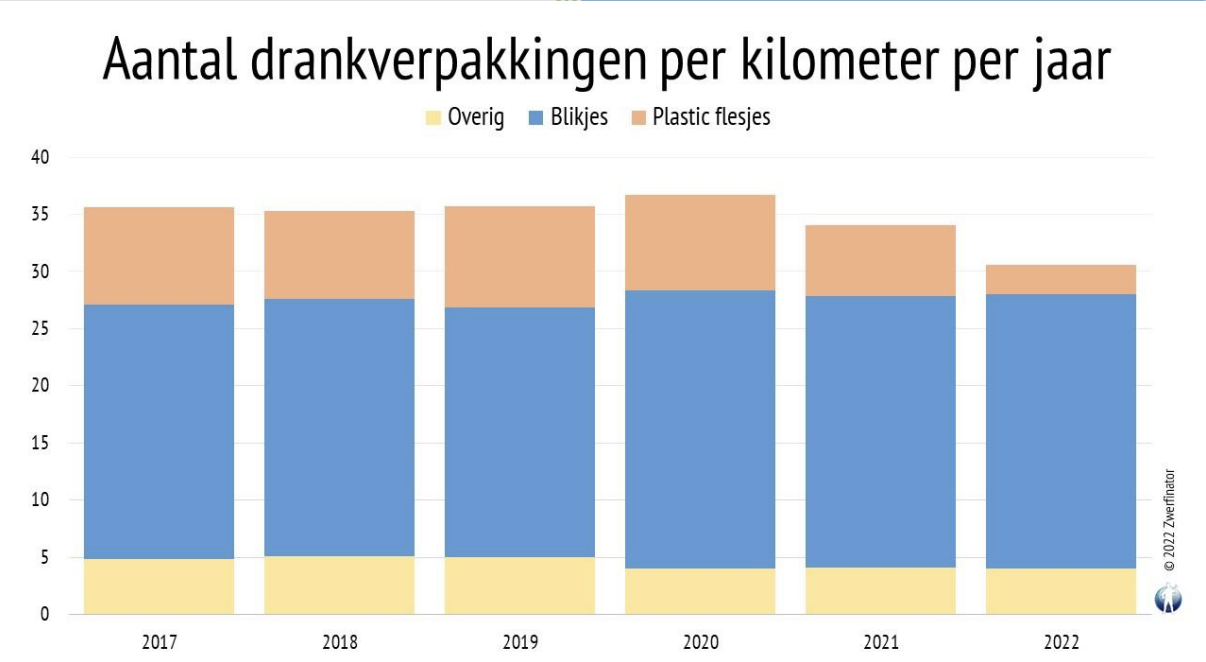 [Speaker Notes: Zie ook: https://zwerfinator.nl/
Antwoord: D]
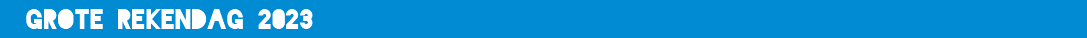 In 2022 waren er ….. % minder plastic flesjes per km dan in 2017
ZWERFAFVAL
A. 10%

25%

50%

75%
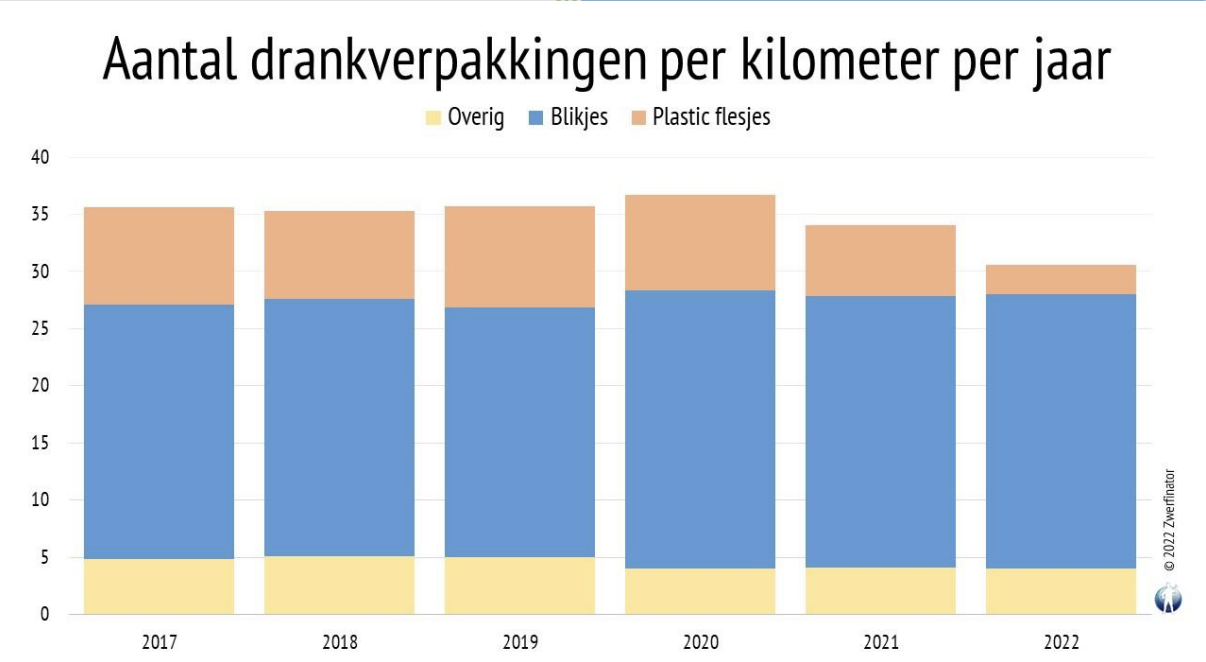 [Speaker Notes: Zie ook: https://zwerfinator.nl/
Antwoord: D]
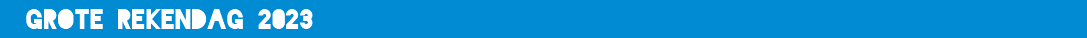 Een blikje doet er minimaal ….. jaar over om af te breken
ZWERFAFVAL
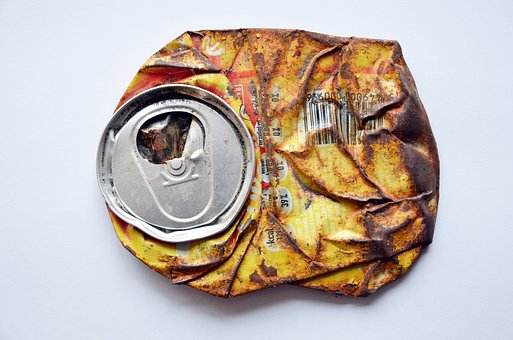 A.   5 jaar

 10 jaar

 50 jaar

 100 jaar
[Speaker Notes: Plaatje van pixabay https://pixabay.com/nl/photos/softdrink-kan-drankje-blik-vlak-237584/ 

Goede antqoord C]
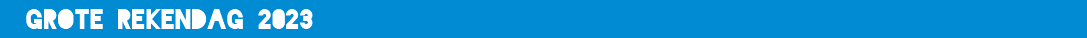 Een blikje doet er minimaal ….. jaar over om af te breken
ZWERFAFVAL
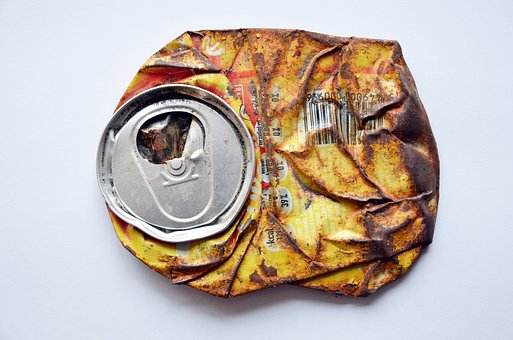 A.   5 jaar

 10 jaar

 50 jaar

 100 jaar
[Speaker Notes: Plaatje van pixabay https://pixabay.com/nl/photos/softdrink-kan-drankje-blik-vlak-237584/ 

Goede antqoord C]
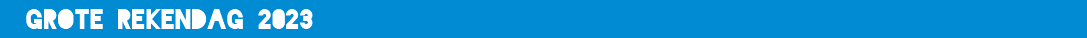 150 miljoen blikjes. Hoeveel statiegeld is dat in totaal?
ZWERFAFVAL
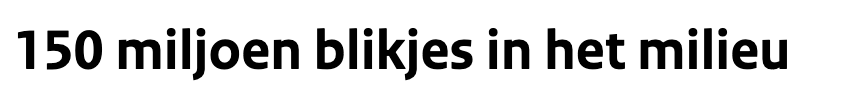 A.  22.500.000 euro

B.    2.250.000 euro

C.       225.000 euro

D.         22.500 euro
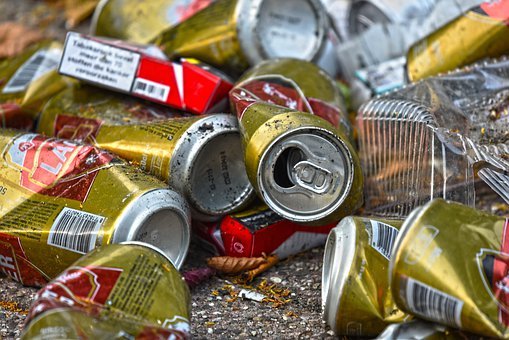 Per blikje wordt straks 15 eurocent statiegeld gerekend
[Speaker Notes: https://pixabay.com/nl/photos/kan
-blik-lege-blikjes-sigaret-doos-3489894/

A]
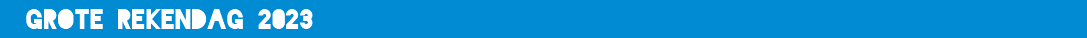 150 miljoen blikjes. Hoeveel statiegeld is dat in totaal?
ZWERFAFVAL
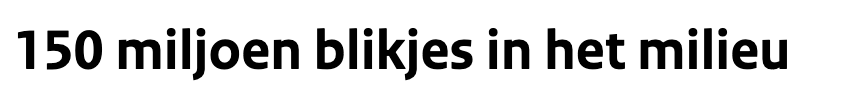 A.  22.500.000 euro

B.    2.250.000 euro

C.       225.000 euro

D.         22.500 euro
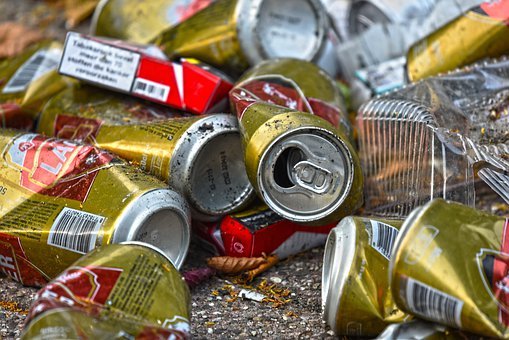 Per blikje wordt straks 15 eurocent statiegeld gerekend
[Speaker Notes: https://pixabay.com/nl/photos/kan
-blik-lege-blikjes-sigaret-doos-3489894/

A]
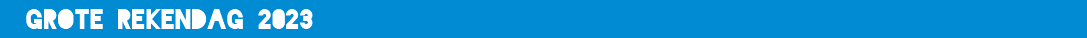 ZWERFAFVAL
Deze kunst is gemaakt van plastic doppen die gevonden zijn op het strand. Hoeveel doppen?
A.   1.000

B.   5.000

C.  10.000

D.  15.000
[Speaker Notes: Foto gemaakt op Vlieland
Antwoord : A
Het is en blijft een schatting. Praat over de manier van schatten (lengte x breedte of klein blokje ‘tellen’ en dan vermenigvuldigen)]
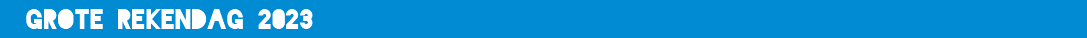 ZWERFAFVAL
Deze kunst is gemaakt van plastic doppen die gevonden zijn op het strand. Hoeveel doppen?
A.   1.000

B.   5.000

C.  10.000

D.  15.000
[Speaker Notes: Foto gemaakt op Vlieland
Antwoord : A
Het is en blijft een schatting. Praat over de manier van schatten (lengte x breedte of klein blokje ‘tellen’ en dan vermenigvuldigen)]
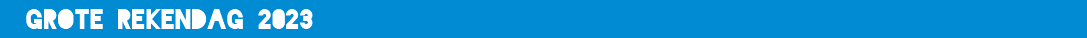 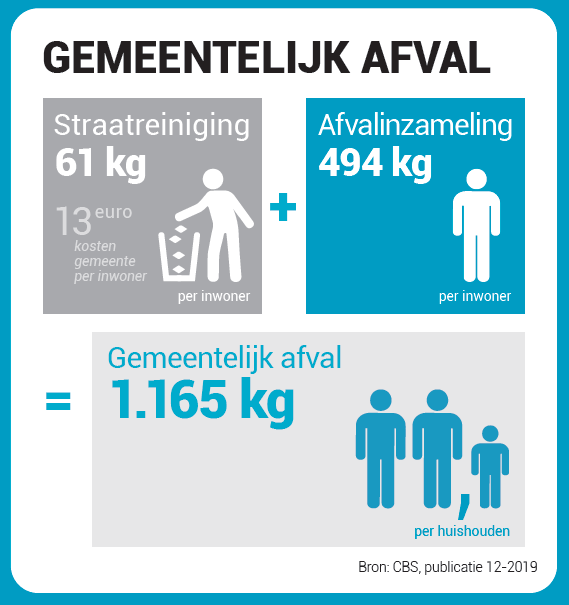 Hoeveel kg afval is dat per inwoner?
A. 433 kg

B. 494 kg

C. 555 kg

D. 1165 kg
[Speaker Notes: Antwoord C.]
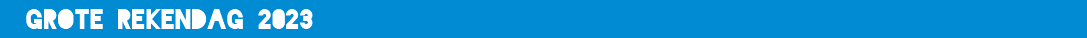 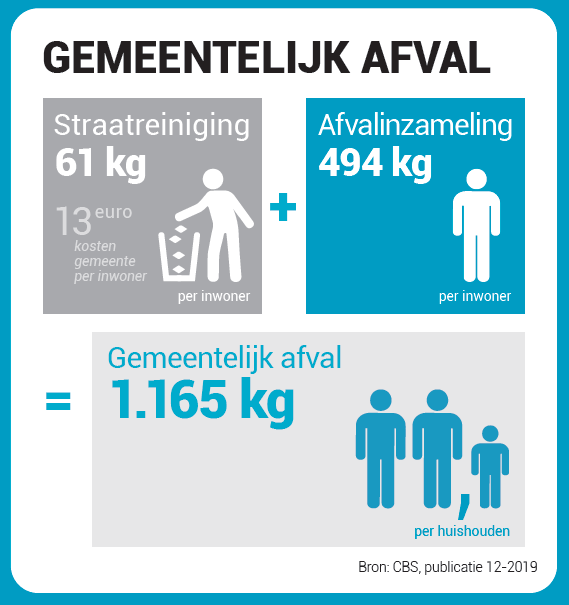 Hoeveel kg afval is dat per inwoner?
A. 433 kg

B. 494 kg

C. 555 kg

D. 1165 kg
[Speaker Notes: Antwoord C.]
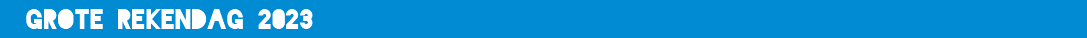 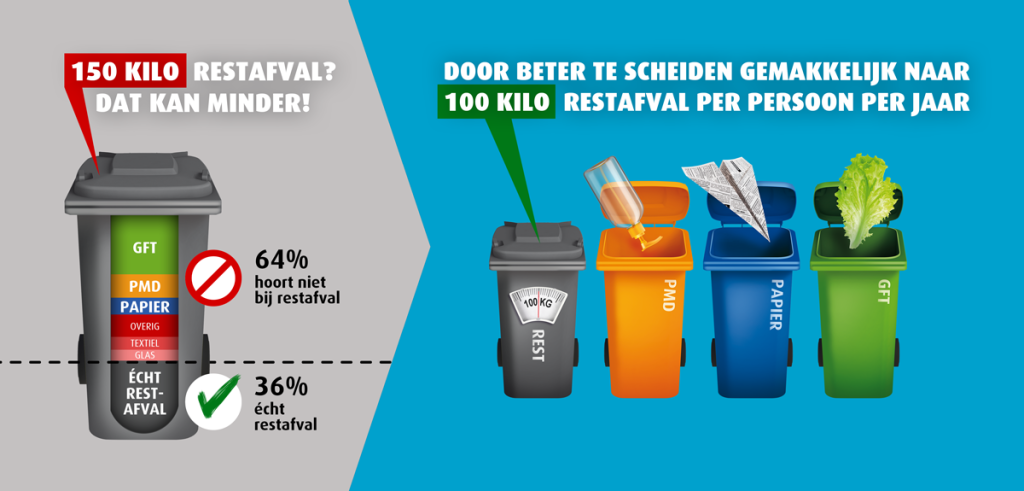 Hoeveel kilogram is écht restafval?Ongeveer ………
A.  45 kg

B.  55 kg

C.  65 kg

D.  75 kg
[Speaker Notes: https://www.heuvelrug.nl/afvalcampagne 

Hoeveel echt restafavl is er dan? B (54)]
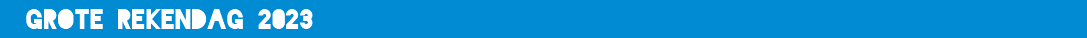 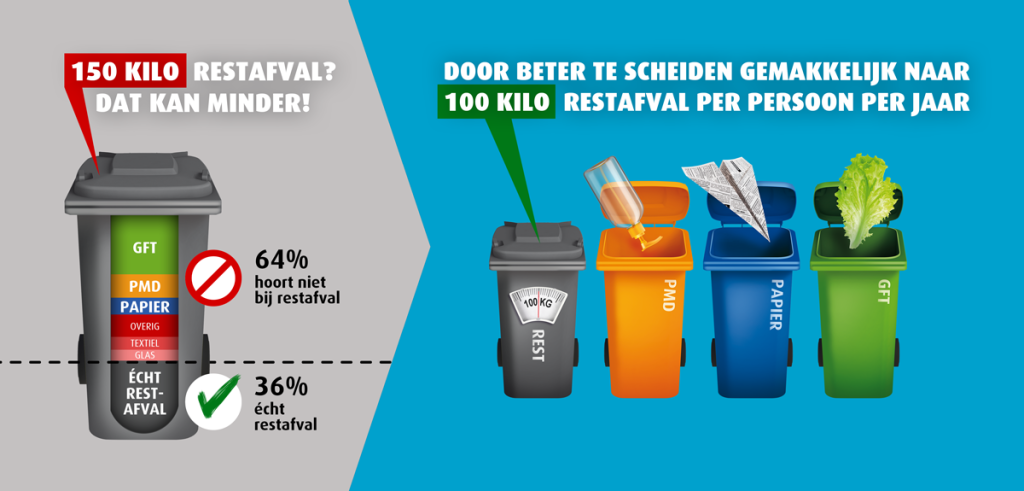 Hoeveel kilogram is écht restafval?Ongeveer ………
A.  45 kg

B.  55 kg

C.  65 kg

D.  75 kg
[Speaker Notes: https://www.heuvelrug.nl/afvalcampagne 

Hoeveel echt restafavl is er dan? B (54)]
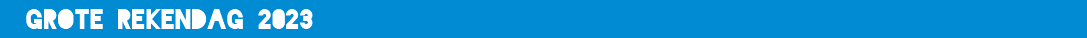 Afvalkalender
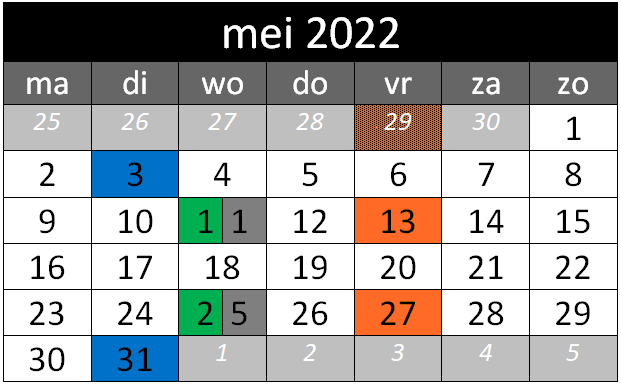 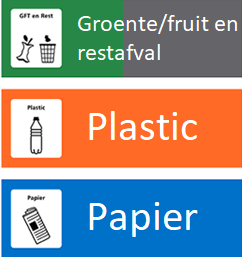 Vrijdag 27 mei wordt plastic-afval opgehaald. 
Op welke volgende dag in juni wordt het weer opgehaald?
3 juni
7 juni
10 juni
14 juni
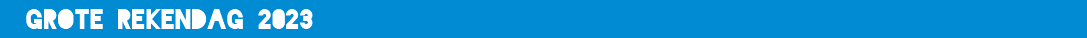 Afvalkalender
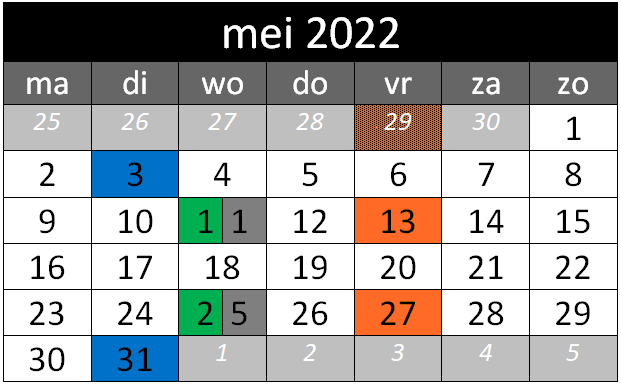 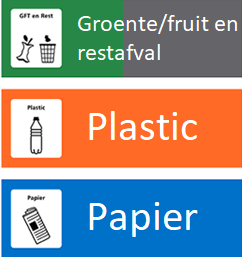 Vrijdag 27 mei wordt plastic-afval opgehaald. 
Op welke volgende dag in juni wordt het weer opgehaald?
3 juni
7 juni
10 juni
14 juni
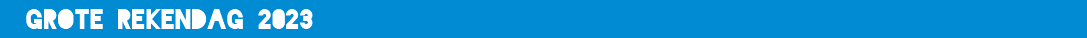 PLASTIC
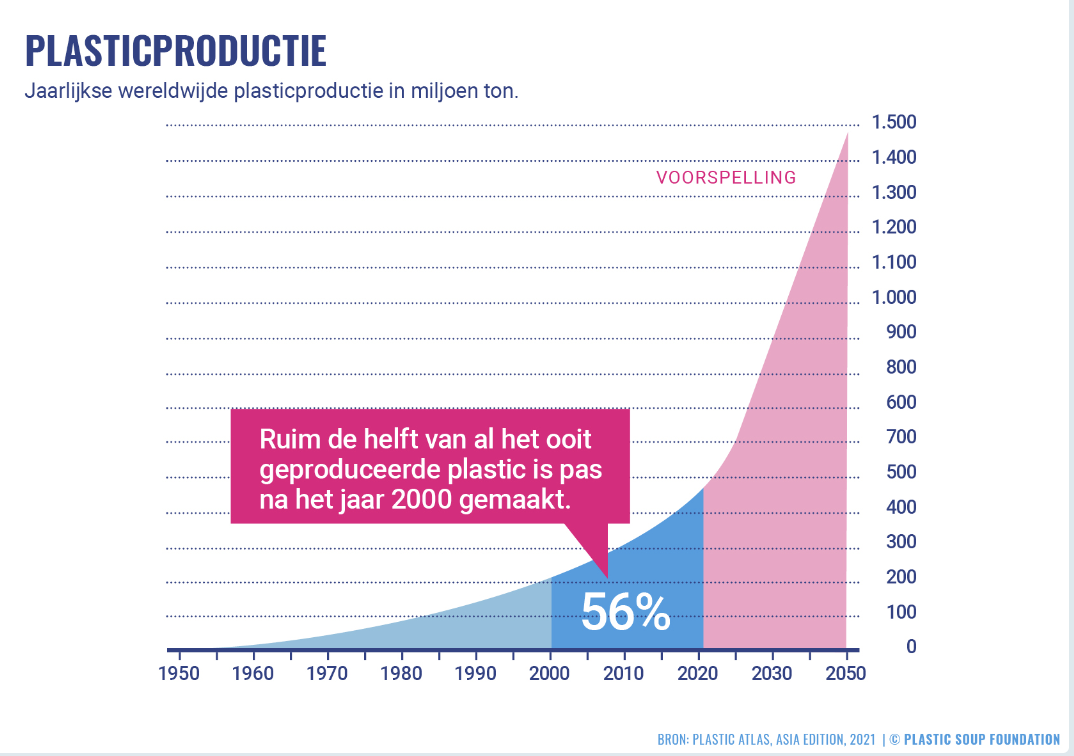 Hoeveel keer zoveel plastic wordt er geproduceerd in 2050 vergeleken met 2023?
3 keer
5 keer

15 keer
30 keer
[Speaker Notes: Bron: Plastic soup foundation
Antwoord A: van ongeveer 500 miljoen ton naar bijna 1500 miljoen ton]
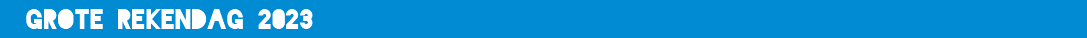 PLASTIC
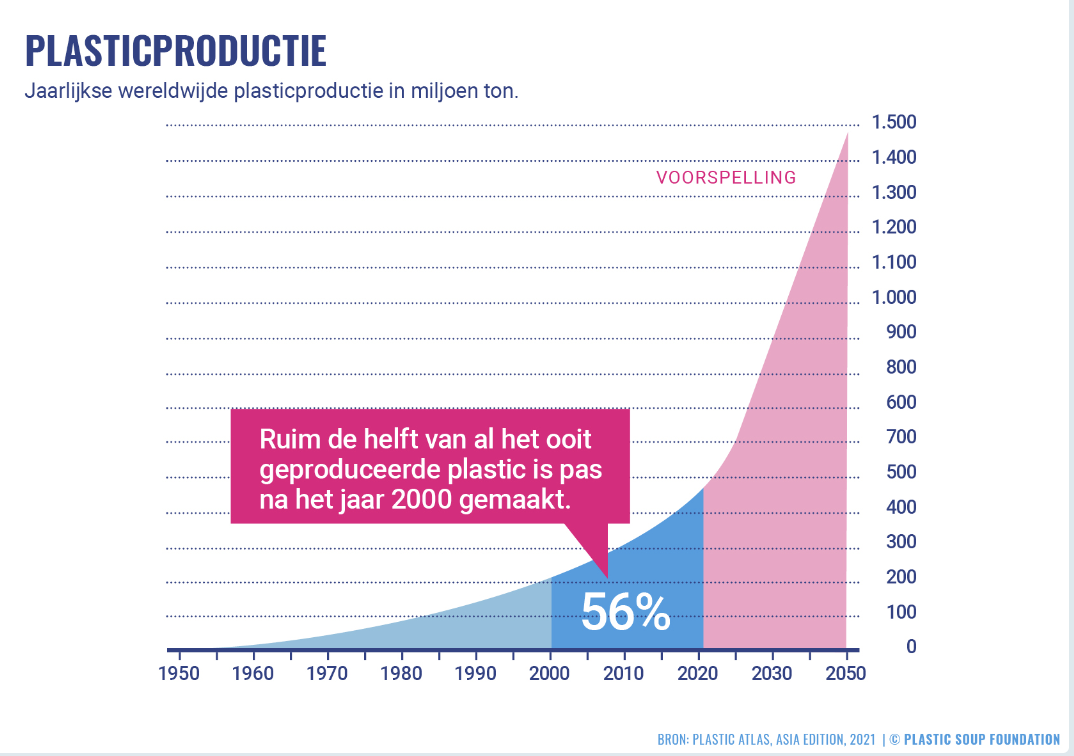 Hoeveel keer zoveel plastic wordt er geproduceerd in 2050 vergeleken met 2023?
3 keer
5 keer

15 keer
30 keer
[Speaker Notes: Bron: Plastic soup foundation
Antwoord A: van ongeveer 500 miljoen ton naar bijna 1500 miljoen ton]